课前必备知识积累

反复修辞的构成和表达效果
复习目标
1.进一步熟悉反复修辞的构成及表达效果。
2.结合高考原题等典型案例，总结分析反复表达效果题的答题技巧。
考点分析：
1.考查能力：正确识别、使用常见的修辞手法和分析修辞表达效果的能力。
2.考查题型：客观判定题和主观表述题。
反复基本知识
一.概念：
反复是根据表达需要，有意让句子或词语重复出现的修辞方法，反复就是为了强调某种意思，突出某种情感，特意重复使用某些词语、句子或者段落等。
二.作用：
强调，增强语气或语势；起到反复咏叹，表达强烈情感的作用。同时，反复的修辞手法还可以使诗文的格式整齐有序，而又回环起伏，充满语言美。
三  反复的分类
分类一：
①词语反复。
为凸显某种感情或某种行为，连续两次以上使用同一词语，达到强调的目的。
例如：沉默呵，沉默呵！不在沉默中爆发，就在沉默中灭亡。（分类1：（1）连续反复。中间无其他词语间隔。）
作用：鲁迅先生在这里多次使用“沉默”一词，表达自己对段祺瑞政府的愤怒和对民众觉醒的期盼之情。
②词组或句子反复。
有时为了表达内容或者结构安排的需要，要连续两次以上使用同一个词组或句子。
例如：大山原来是这样的!月亮原来是这样的!核桃树原来是这样的!香雪走着，就像第一次认出养育她成人的山谷。(铁凝《哦，香雪》)
作用：这里连续三次反复使用“原来是这样的”，表明了香雪此时的快乐心情。
③语段反复。
例如：好个“友邦人士”！日本帝国主义拒绝赔款，强占钓鱼岛，他们不惊诧；美帝国主义轰炸大使馆，死伤中国人命，他们不惊诧；印尼治下的混战，屠杀华人，抢劫财产，秘密杀戮，放火烧人，他们也不惊诧；在上访请愿中有一点纷扰，他们就惊诧了！（分类1：（2）间隔反复。中间有其他词语间隔。）
作用：用三个“不惊诧”衬托一个“惊诧”，揭露了所谓 “友邦人士”的本质。同时，表达了自己的愤慨之情。
分类二
①连续反复。
连接重复相同的词语或句子，中间没有其他词语间隔，相接使用同一个词句，使语气显得急迫，强烈。 
例：周总理，我们的好总理，你在哪里呵，你在哪里……？（柯岩《周总理，你在哪里》） 
“你在哪里呵，你在哪里？”是句子的反复，表达了人民对周总理的尊敬热爱和深切的想念、不舍。
②间隔反复
相同的词语或句子间隔出现，中间有别的词语或句子隔开，使语句显得连贯，突出中心。
例：风雪一天比一天大，人们的干劲一天比一天猛，砍下的毛竹一天比一天堆的高，为竹滑道修的架在两座高山之间的竹桥，也一天比一天往上长。（袁鹰《井冈翠竹》）     
“一天比一天”是短语的间隔反复，“风雪”“干劲”“毛竹”“竹桥”都强调“一天比一天”“大、猛、高、长”，间隔反复使语句更连贯、整齐。  
连续反复和间隔反复也可以交错使用。
沉默啊！沉默啊！不在沉默中爆发，就在沉默中灭亡！（鲁迅《纪念刘和珍君》）     
连续反复和间隔反复的交错使用，是表达的感情有一般到强烈、急切的发展变化，突显了思想感情的急剧变化，感情逐渐浓郁。
反复和重复的区分
反复和重复不同，重复是一种语病，内容空虚，言辞累赘，是一种不恰当不合理的表达，而反复则是为了突出中心，强调感情。反复常用来加强语气，抒发感情，增强节奏感，也可以用来表惊讶、愤慨、悲伤、决心等情绪。
一、修辞手法的判定
1.下列个句中，没有使用反复手法的一向是（   ）
A.风！你咆哮吧！咆哮吧！尽力地咆哮吧！
B.大山原来是这样的！月亮原来是这样的！核桃原来是这样的！香雪走着，就像第一次认出养育她成人得山谷。
C.湖水波光粼粼，像是舞动得琴弦，静静地，轻轻地，柔柔地拨动着，诉说着，缠绵着。
D.他寻找一切机会为人民服务，把生命的每一分钟都献给了祖国，献给了人民，献给了他热爱的土地。
答案：c
2.对下列诗句所运用的修辞手法的判断,正确的一项是	(　　)
①明月不谙离恨苦,斜光到晓穿朱户。(晏殊《蝶恋花》)
②知否,知否?应是绿肥红瘦。(李清照《如梦令》)
③忽如一夜春风来,千树万树梨花开。(岑参《白雪歌送武判官归京》)
	A.①拟人 	 ②反复/借代 	③比喻/夸张
	B.①拟人 	 ②设问/比喻 	③借代/夸张
	C.①对偶 	 ②设问/借代 	③比喻/反复
	D.①对偶 	 ②反复/比喻 	③借代/反复
【答案】 A
【试题分析】 本题难点不是修辞手法本身,而在于对诗句的理解之上。①句用“不谙”为明月赋予人格。②句两个“知否”是反复,“绿”“红”是用颜色指代绿叶、红花。③句用“梨花”比喻突如其来的大雪;而“一夜”之间梨花全开,则是时间上的夸张。近年修辞手法的考查变化不大,考生复习要注意分清各种手法的基本特征,通过不同修辞手法间的辨析来加强记忆。
二、修辞手法的效果分析
阅读下面的文字，完成小题。
你可以说不算太美，你是以自然朴实 动人的。粗布的灰色上衣，白色的裙裾，缀以些许红色白色的小花及绿色的柳枝。清凌的流水柔成你的肌肤，双桥的钥匙恰到好处地挂在腰间，最紧要的还在于眼睛的窗子，仲春时节半开半闭，掩不住招人的妩媚。仍是明代的晨阳吧，斜斜地照在你的肩头，将你半晦半明地写意出来。
我真的不知道，你在那里等我？等我好久好久。我今天才来、我来晚了，你已这样沧桑。而你依然很美，周身穿透着迷人的韵致。真的，你还是那样纯秀、古典。只是不再含羞，大方 地看着每一位来人。周庄，我呼唤着你的名字，呼唤好久了，却不知你在这里。周庄，我叫着你的名字，你比我想像的还要动人。我真想揽你入怀。只是扑向你的人太多太多，你有些猝不及防你本来已习惯的清净与孤寂被打破了。我看得出来，你已经有些厌倦与无奈。周庄，我来晚了。
                                                                   （节选自王剑冰《绝版的周庄》）
第一段用“你”称呼周庄，第二段又反复说“我来晚了”，请分别写出两种写法的表达效果。
（1）以“你”称周庄，用拟人手法，作者像在与周庄对话，更便于直接抒发对周庄的热爱；
（2）反复说“我来晚了”，含相见恨晚的遗憾，以表达对周庄的仰慕。又点出了周庄的景观已有被破坏的地方，表达出“我”见不到它的原始面貌的痛惜。
解题方法总结
黄金四步
一、明确指出修辞手法是什么（修辞名称）
二、修辞构成（结合文本分析修辞怎样用的）
三、修辞效果（好在哪）
1.  修辞手法本身的天然效果
                               ——语言表现力
          2. 修辞手法在文中的实际效果
                               —— 内容、情感
四、整合答案，分条作答
变式小结
1.审准题干，问啥答啥
2.答题规范，用词准确
3.书写认真 ，字迹清楚
4.结合内容，分析效果
回归本真，关注细节
谢谢观看
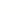